Thứ tư, ngày 19 tháng 1 năm 2022
Toán
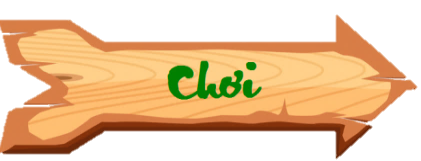 Bạn Sóc đang cố gắng nhặt những hạt dẻ để mang về tổ. Các em hãy giúp đỡ chú Sóc bằng cách trả lời đúng các câu hỏi nhé.
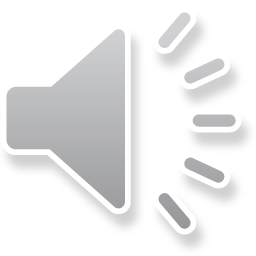 Ba nghìn hai trăm hai mươi.
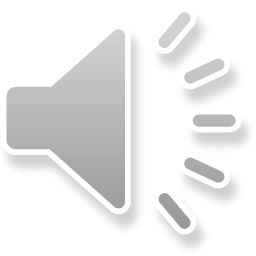 1
2
3
4
5
0
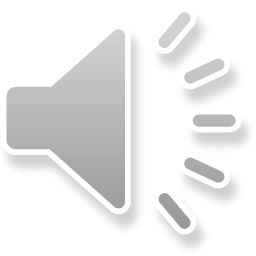 B: 3000
A: 3220
A: 3220
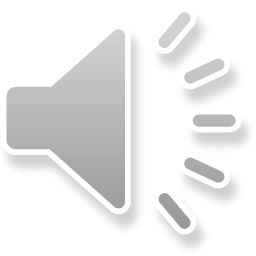 D: 3002
C: 3200
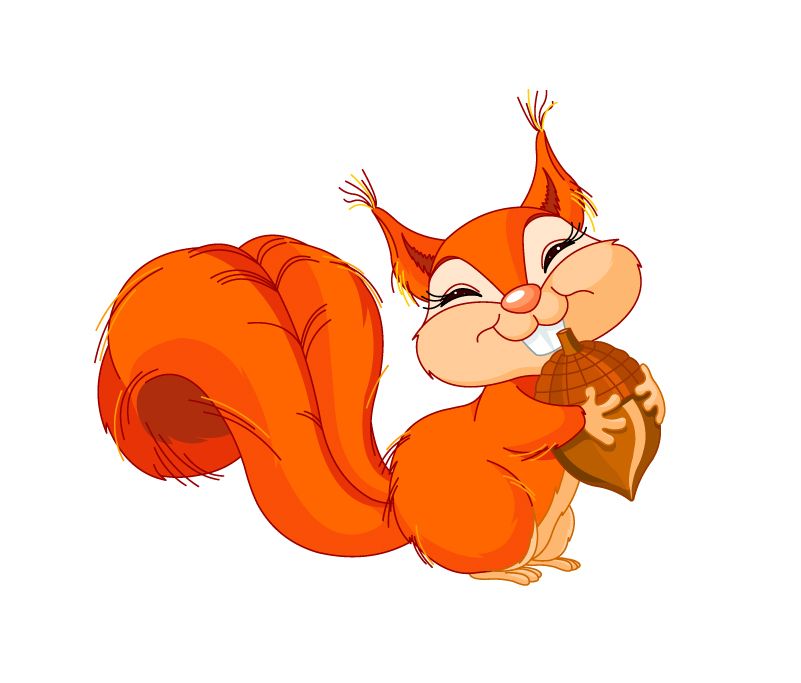 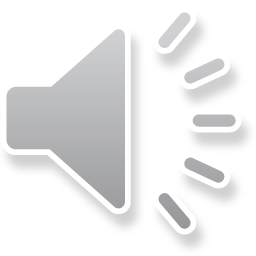 Sáu nghìn ba trăm ba mươi ba.
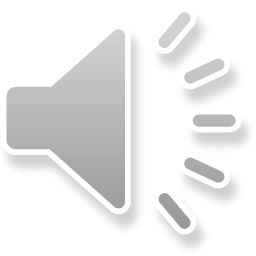 4
5
3
1
2
0
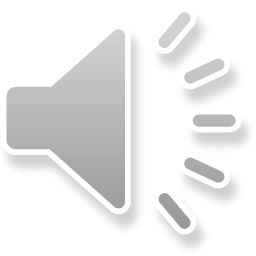 A: 6330
B: 3600
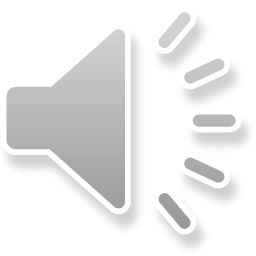 C: 6000
D: 6333
D: 6333
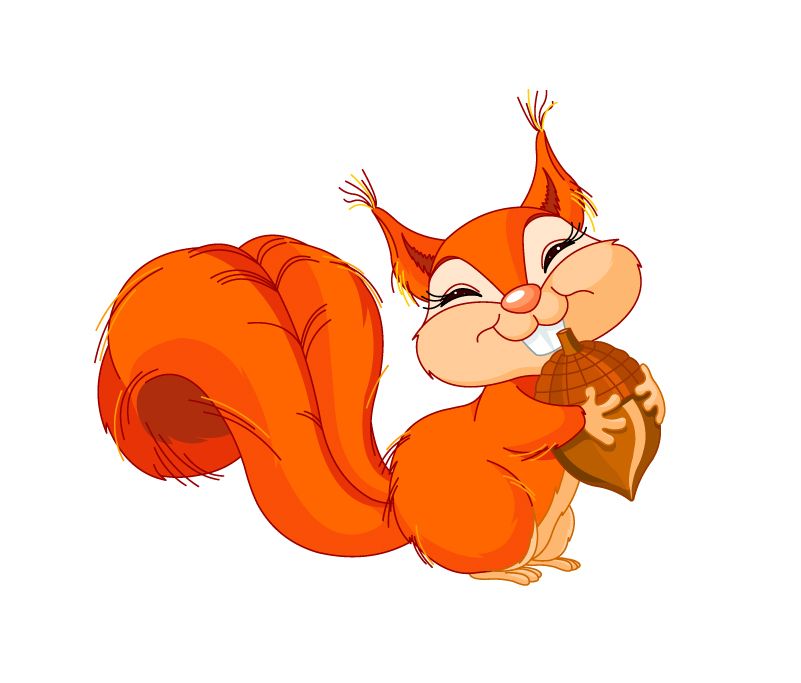 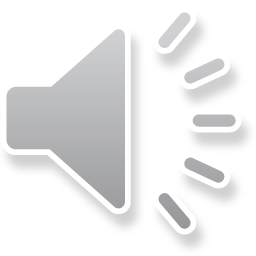 Chín nghìn bảy trăm hai mươi lăm.
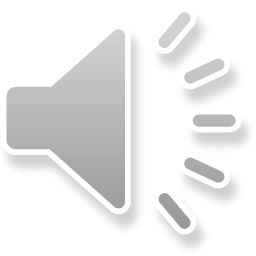 1
3
2
0
5
4
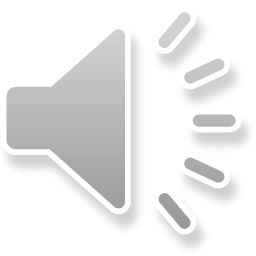 A: 9000
B: 9700
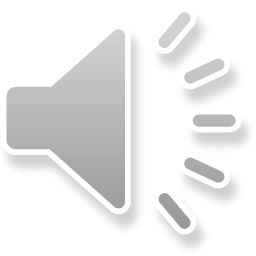 C: 9720
D: 9725
D: 9725
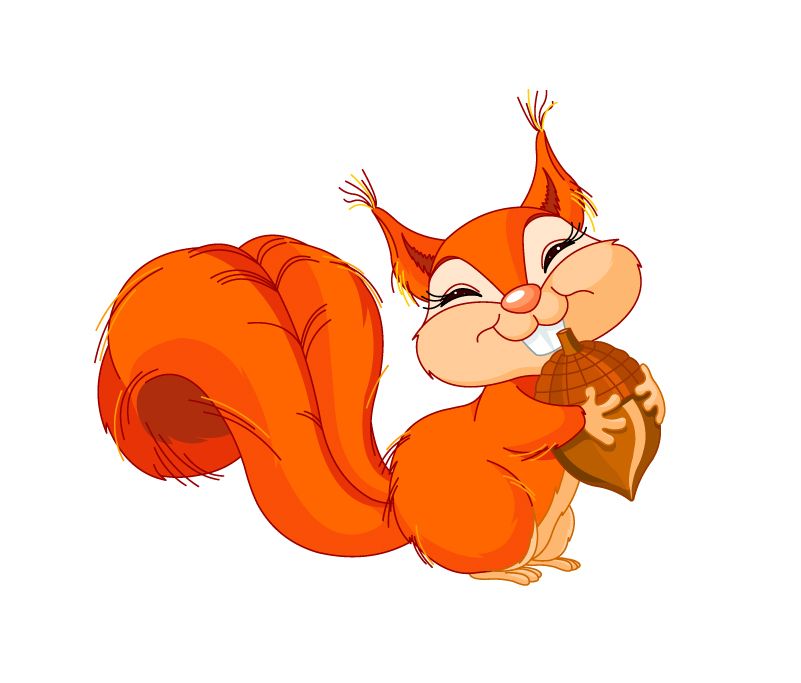 BÀI MỚI
Em hãy viết một số gồm 4 nghìn 2 chục 5 đơn vị
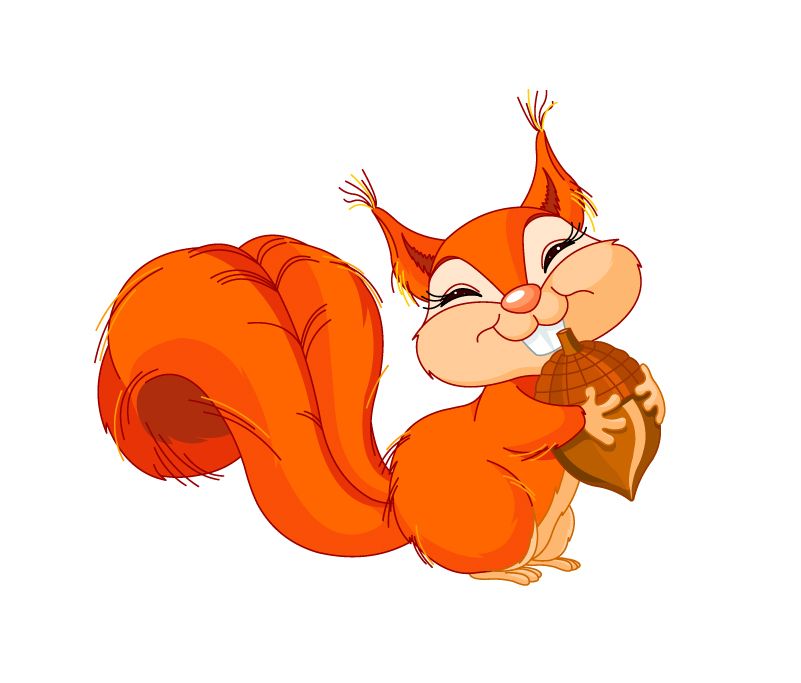 Thứ tư  ngày 19 tháng 1 năm 2022
Toán
Các số có bốn chữ số(tiếp theo)
Thứ tư  ngày 19 tháng 1 năm 2022
Toán
Các số có bốn chữ số(tiếp theo)
HÀNG
Viết
  số
Đọc số
Nghìn
Trăm
Chục
Đơn vị
2
0
0
0
2000
hai nghìn
2
7
0
0
2700
hai nghìn bảy trăm
2
7
5
0
2750
hai nghìn bảy trăm năm mươi
2
0
2
0
2020
hai nghìn không trăm hai mươi
2
4
0
2
2402
hai nghìn bốn trăm linh hai
2
0
0
5
2005
hai nghìn không trăm linh năm
Đọc các số: 7800; 3690; 6504; 4081; 5005 (theo mẫu)
Thứ tư  ngày 19 tháng 1 năm 2022
Toán
Các số có bốn chữ số(tiếp theo)
Bài 1:
Mẫu:
đọc là bảy nghìn tám trăm.
7800
đọc là ba nghìn sáu trăm chín mươi.
- 3690
- 6504
đọc là sáu nghìn năm trăm linh bốn.
đọc là bốn nghìn không trăm tám mươi mốt.
- 4081
- 5005
đọc là năm nghìn không trăm linh năm.
b)
a)
c)
5617
5616
8011
8009
8010
6002
6000
6001
Thứ tư  ngày 19 tháng 1 năm 2022
Toán
Các số có bốn chữ số(tiếp theo)
Bài 2 : Số?
5619
5618
5620
5621
8013
8014
8012
6005
6003
6004
Viết số thành tổng:
5247 =
+
+
+
5000
200
40
7
+
9683 =
+
+
3
80
9000
600
3095 =            +          +         +       =          +      +
 7070 =            +          +         +       =          +      
 8102 =            +          +         +       =          +        +
 6790 =            +          +         +       =          +       +
 4400 =            +          +         +       =          +
 2005 =            +          +         +       =          +
5
3000
90
5
0
3000
90
70
0
7000
70
7000
0
8000
100
0
2
8000
100
2
6000
700
90
0
6000
700
90
4000
400
0
0
4000
400
2000
2000
0
0
5
5
Viết các số (theo mẫu):
9731 ; 1952 ; 6845 ; 5757 ; 9999
9731 =……………………………….
Mẫu:
9000 + 700 + 30 + 1
1952 =…………………........
6845 =………………………
1000 + 900 + 50 + 2
6000 + 800 + 40 + 5
5757 =……………………
9999 =………………………
5000 + 700 + 50 +7
9000 + 900 + 90 + 9
Viết các số (theo mẫu):
b) 6006 ; 2002 ; 4700 ; 8010 ; 7508
Mẫu:
6006 =………………
6000 + 6
2002 =…………………........
4700 =………………………
2000 + 2
4000 + 700
8010 =……………………....
7508 =………………………
8000 + 10
7000 + 500 +8
2.Viết các tổng (theo mẫu):
4567
a) 4000 + 500 + 60 + 7 =
3000 + 600 + 10 + 2 =
3612
7000 + 900 + 90 + 9 =
7999
b) 9000 + 10 + 5 =    4000 + 400 + 4 =
9015
4404
Ai đúng ai nhanh ?
5000 + 300 + 20 + 4
9000 + 500 + 20 + 7
4639
8356
Viết tổng thành số:
8000 + 300+50+ 6
Viết tổng thành số:
4000 + 600+30+ 9
Viết số thành tổng:
9527
Viết số thành tổng:
5324
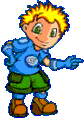 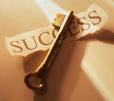 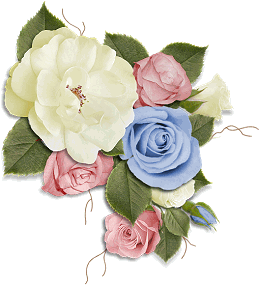 Chào các em
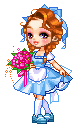 DU HÀNH VŨ TRỤ
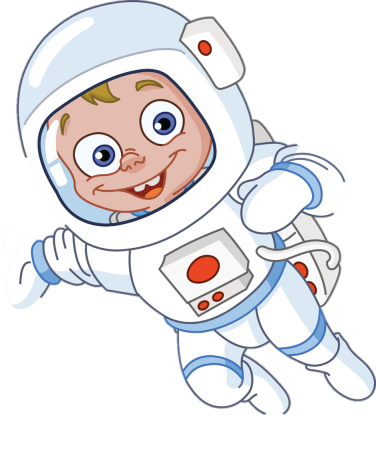 [Speaker Notes: Cùng với Bo du hành vũ trụ để tìm kiếm các sinh vật lạ ngoài trái đất nhé]
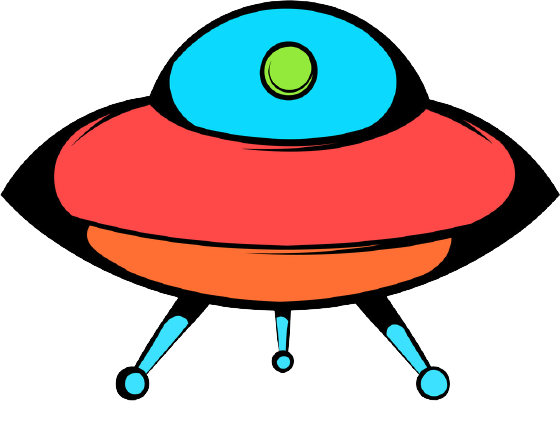 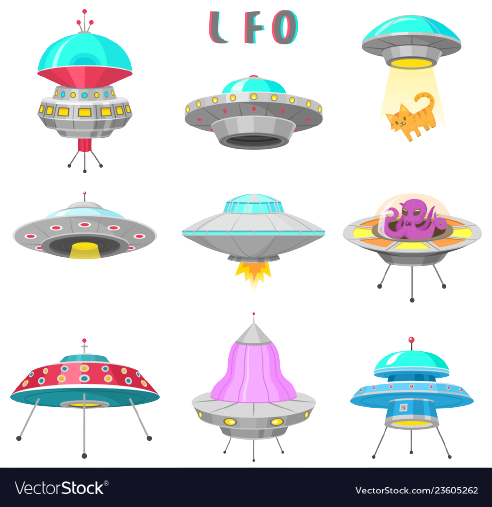 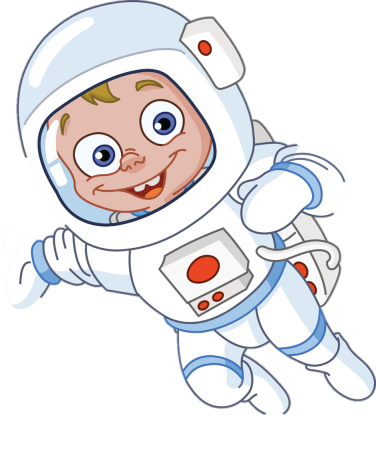 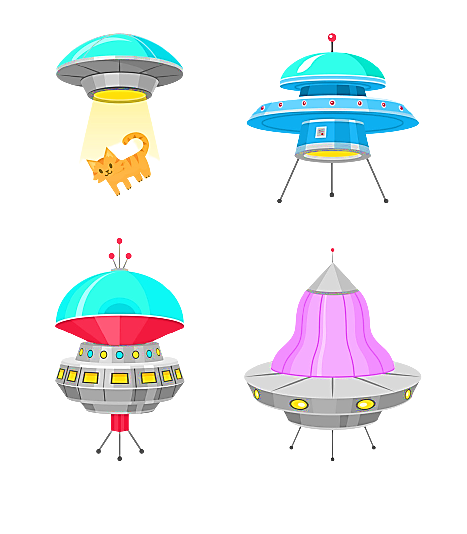 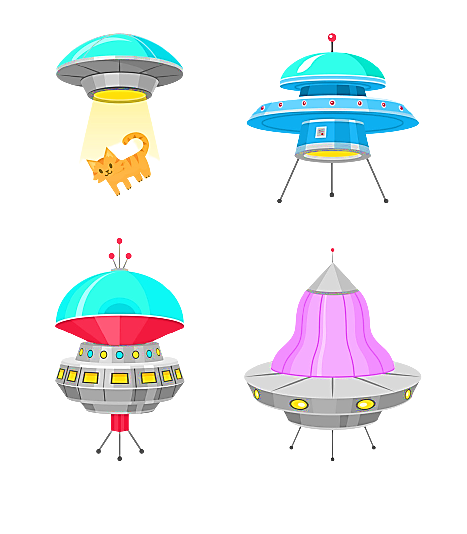 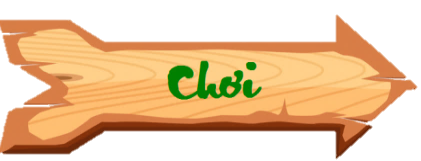 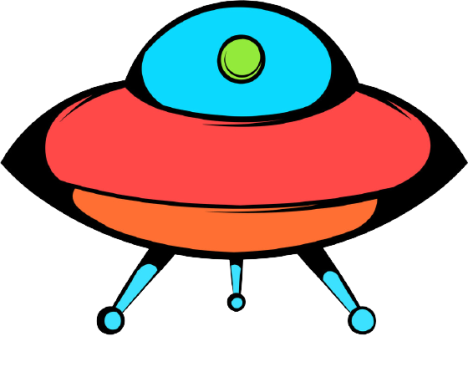 Một nghìn ba trăm.
1300
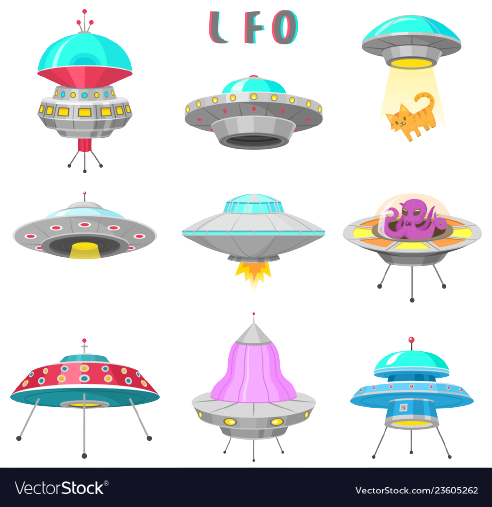 Sáu nghìn bốn trăm hai mươi.
6420
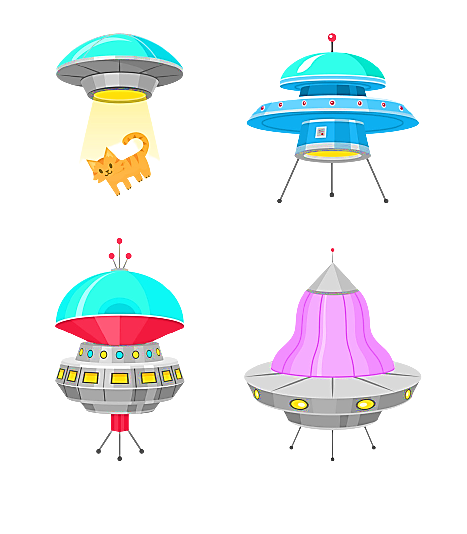 3330 đọc là
Ba nghìn ba trăm ba mươi.
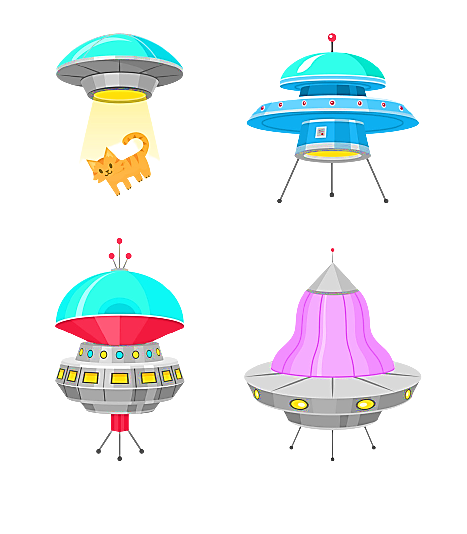 6006 đọc là
Sáu nghìn không trăm linh sáu.